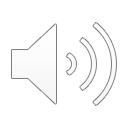 3. Shepherds Share the Good News
Part 4
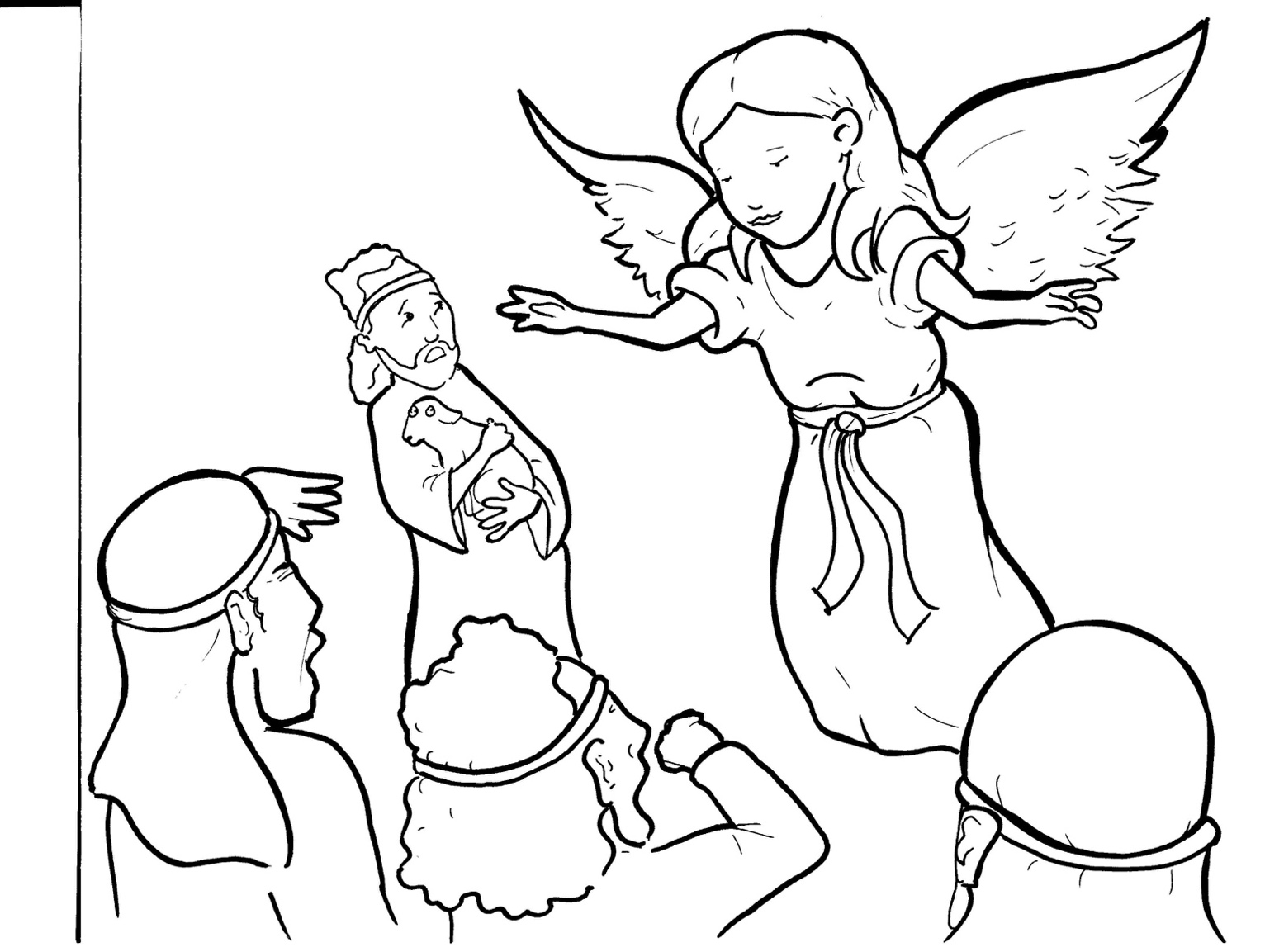 Story in Easy Read English
Questions
Story in Phrases
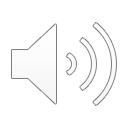 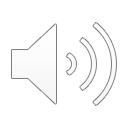 All was quiet outside of Bethlehem.
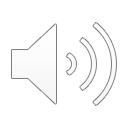 In the dark fields, shepherds petted their soft, sleeping sheep.
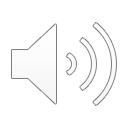 A fire kept them warm.
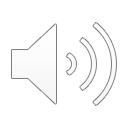 An angel of the Lord appeared.
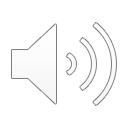 The shepherds shook with fear.
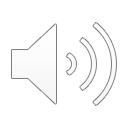 Many angels joined in.
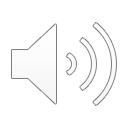 It was like an army from heaven.
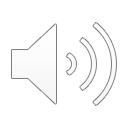 The angels glowed brightly in the night.
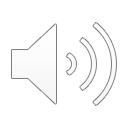 They sang the joyful news about Jesus.
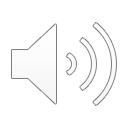 “A Savior has been born!
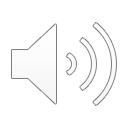 He is Christ the Lord.”
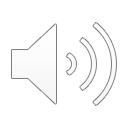 The angels praised God, saying, “Glory to God in the highest.
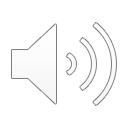 On earth, let there be peace.”
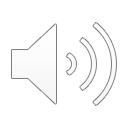 The angels flew back to heaven.
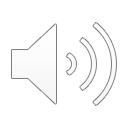 “Let’s see what happened,” the shepherds said.
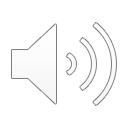 They ran to Bethlehem.
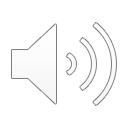 There, they found Mary, Joseph, and baby Jesus.
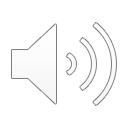 It was all true!
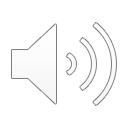 The shepherds told everyone, everywhere the good news of great joy.
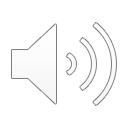 “A Savior has been born!
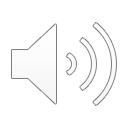 He is Christ the Lord.”
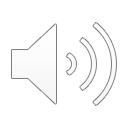 All who heard it were amazed.
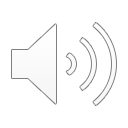 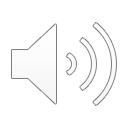 Question 1
What did the shepherds do with the good news?
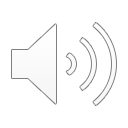 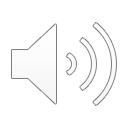 Question 2
What ways do people hear about Jesus today?
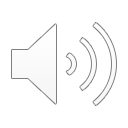 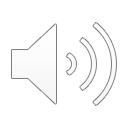 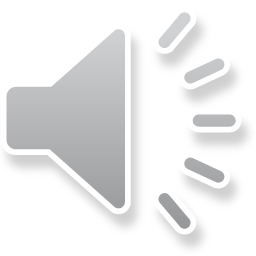 Question 3
How did you hear the good news about Jesus?
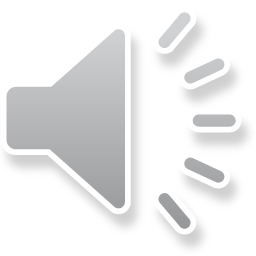 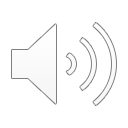 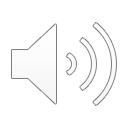 Question 4
How can you share the good news?
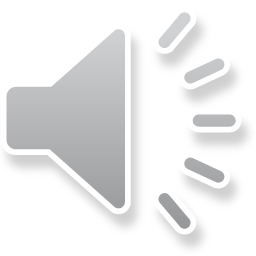 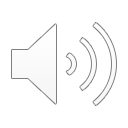 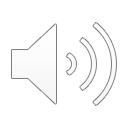 Prayer
Dear Jesus,  
You are my Savior. I give you glory. Help me spread this wonderful news. I would like to share the joyful news like the brave shepherds did. Help me tell it to the people I care about.
Amen
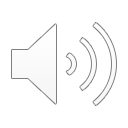 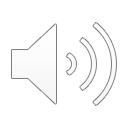 Shepherds Share 
the Good News
Phrased for Fluency
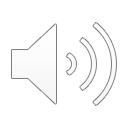 All
was quiet
outside of Bethlehem.
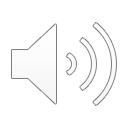 In the dark fields,
shepherds
petted
their soft, sleeping sheep.
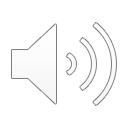 A fire
kept them warm.
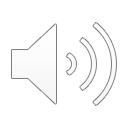 An angel
of the Lord
appeared.
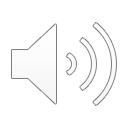 The shepherds
shook with fear.
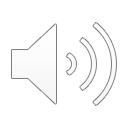 Many angels
joined in.
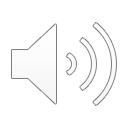 It was like
an army from heaven.
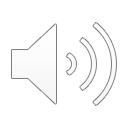 The angels
glowed brightly
in the night.
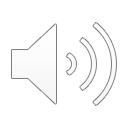 They sang
the joyful news
about Jesus.
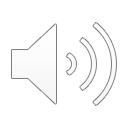 “A Savior
has been born!”
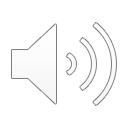 the Lord.”
He is Christ
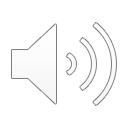 saying,
The angels
praised God,
“Glory to God
in the highest.
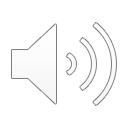 On earth,
let there be peace.”
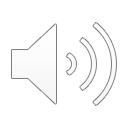 The angels
flew back
to heaven.
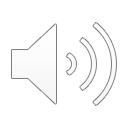 what happened,”
“Let’s see
the shepherds said.
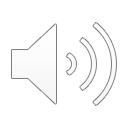 They ran
to Bethlehem.
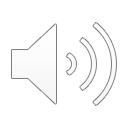 There,
they found Mary,
Joseph,
and baby Jesus.
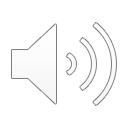 It was all true!
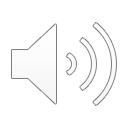 told everyone,
The shepherds
the good news
everywhere
of great joy.
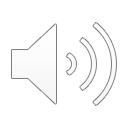 “A Savior
has been born!
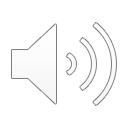 Christ the Lord.”
He is
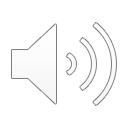 who heard it
All
were amazed.